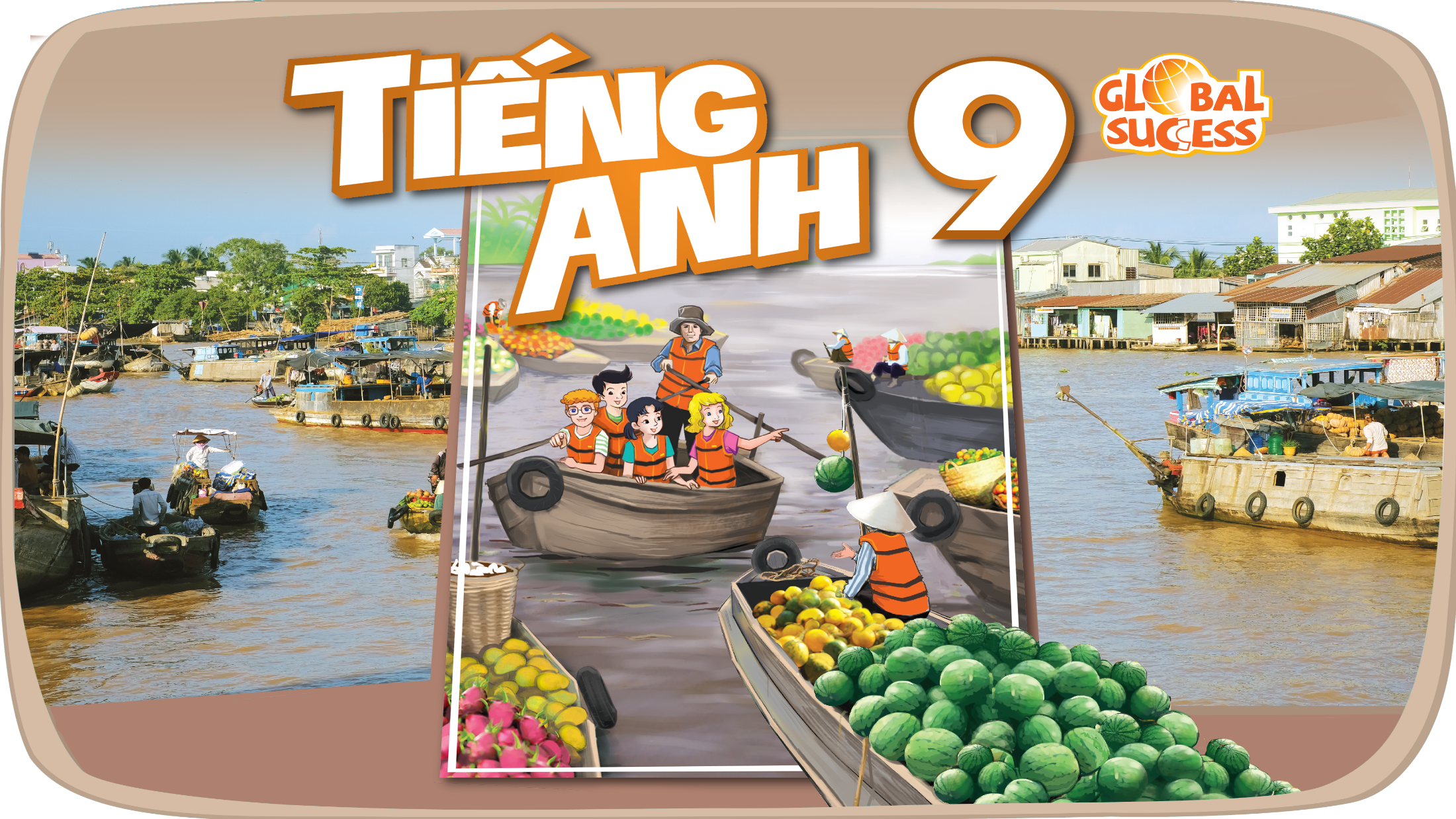 LOCAL COMMUNITY
1
Unit
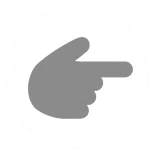 LESSON 1: GETTING STARTED
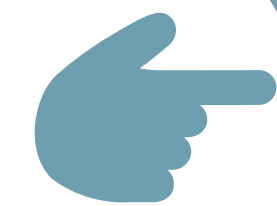 I really love where I live now.
1
LESSON 1: GETTING STARTED
LESSON 1: GETTING STARTED
WARM-UP
Asking questions
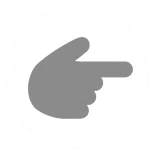 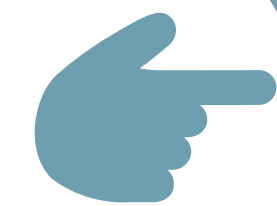 Vocabulary
PRESENTATION
Task 1: Listen and read.
Task 2: Read the conversation again. Fill in each blank with no more than TWO words from the conversation.
Task 3: Match each word or phrase with its definition.
Task 4: Complete each sentence with a word or phrase from 3.
Task 5: Quiz.
PRACTICE
PRODUCTION
Task 5: Game: Find someone who …
Wrap-up
Homework
CONSOLIDATION
WARM-UP
What can you see in this photo?
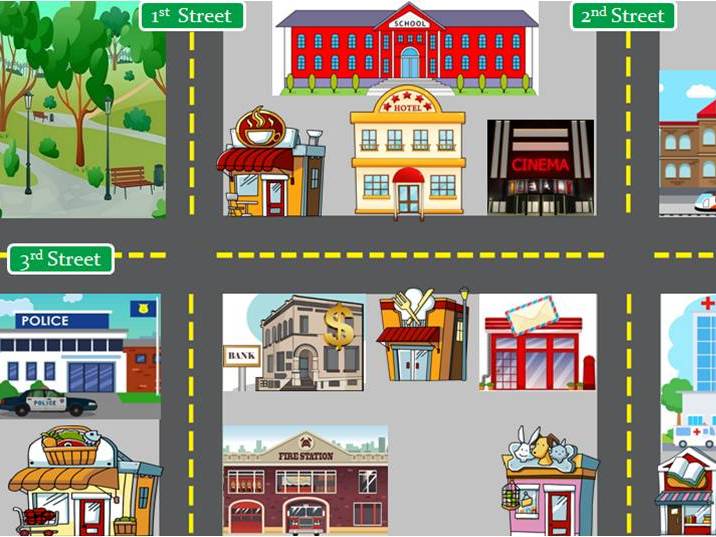 BRAINSTORMING
PRESENTATION
suburb (n)
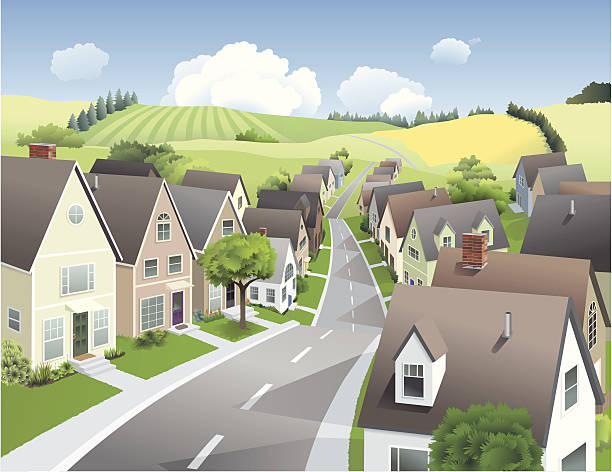 /ˈsʌbɜːb/
vùng ngoại ô
PRESENTATION
facilities (n)
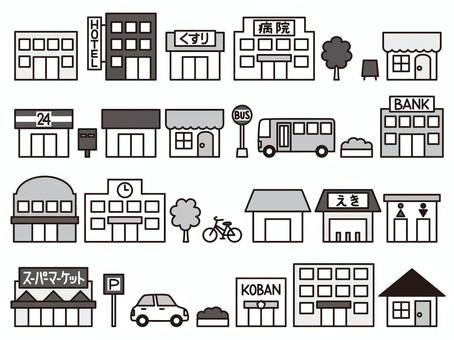 /fəˈsɪlətiz/
cơ sở vật chất
PRESENTATION
PRACTICE
1
Listen and read.
Ann: Hi, Mi. Long time no see. How’re you doing?
Mi: I’m fine, thanks. By the way, we moved to a new house in a suburb last month.
Ann: Oh, that’s why I haven’t seen you in the Reading Club very often.
Mi: Yes. We’re still busy moving in, you know.
Ann: How’s your new neighbourhood?
Mi: It’s much bigger than our old one. The streets are wider, and there are fewer people.
Ann: What about the facilities?
Mi: It has all the things we need: shopping malls, parks, and hospitals. And there’s a craft village near our house.
Ann: Great! How’re your new neighbours?
Mi: They’re nice. Last Sunday when I was looking for the way to the bus station, a lady came and showed me the way. I think we will get on with them.
Ann: That reminds me of the time our family moved to Viet Nam. We didn’t know where to buy stuff for our
house, and the new neighbours in the community gave us useful advice. I guess you like your new place.
Mi: Sure. I really love where I live now.
PRACTICE
2
Read the conversation again. Fill in each blank with no more than TWO words from the conversation.
1. Mi’s family moved to a new house in a suburb ______.
2. Her new neighbourhood is bigger with wider streets and ______.
3. There is a ____________ near Mi’s house.
4. Mi thinks she will get on with her new ______.
5. People in Ann’s community gave her family ______ on where to buy stuff.
last month
fewer people
craft village
neighbours
useful advices
PRACTICE
3
Match each word or phrase with its definition.
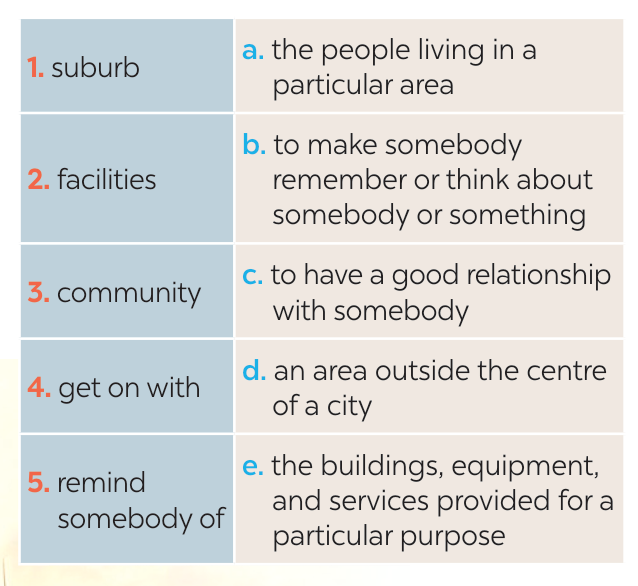 1. d	
2. e	
3. a	
4. c	
5. b
PRACTICE
4
Complete each sentence with a word or phrase from 3.
suburb
1. They don’t live in the city centre but in a ________ of Ha Noi.
2. I love our new neighbourhood because we _____________ the people here.
3. There are enough sports ____________ for people of all ages in our local park.
4. Souvenirs _________ people ______ a place, an occasion, or a holiday.
5. The local ____________ encourages us to protect the environment and keep our neighbourhood clean.
get on with
facilities
remind                     of
community
PRODUCTION
5
GAME: What is the place?
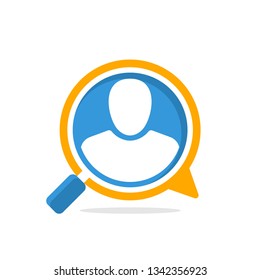 DO THE FOLLOWING QUIZ.
1. People watch sports such as football there.
2. People go there for health check-ups.
3. Parents take their children there so that they can have fun.
4. Children learn to read and write there.
5. Visitors see objects from the past there.
CONSOLIDATION
1
Wrap-up
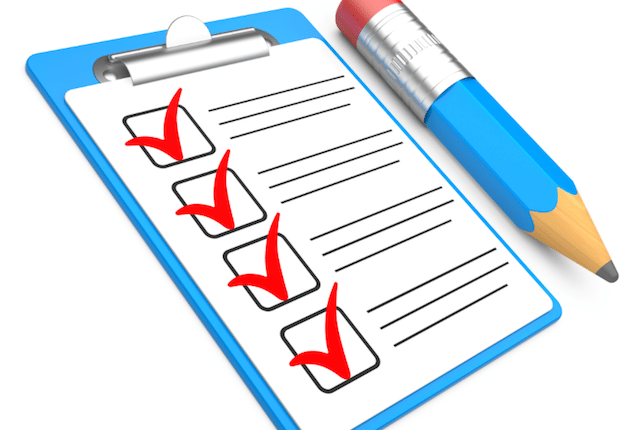 What have we learnt in this lesson?
identify the topic of the unit
use lexical items related to local community
identify the language features that are covered in the unit
CONSOLIDATION
2
Homework
- Do exercises in the Workbook.
- Start preparing for the Project of the unit by working in groups of 5 to brainstorm about your community.
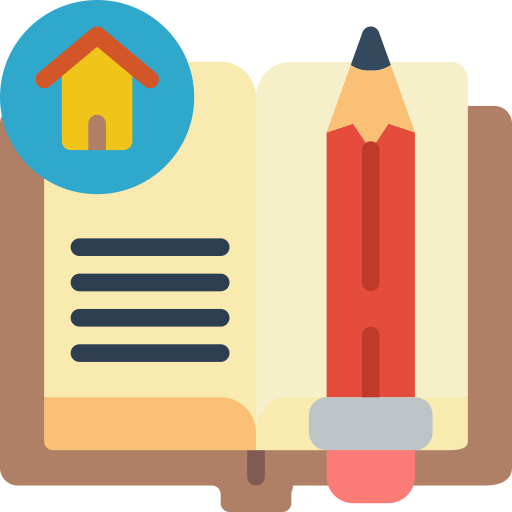 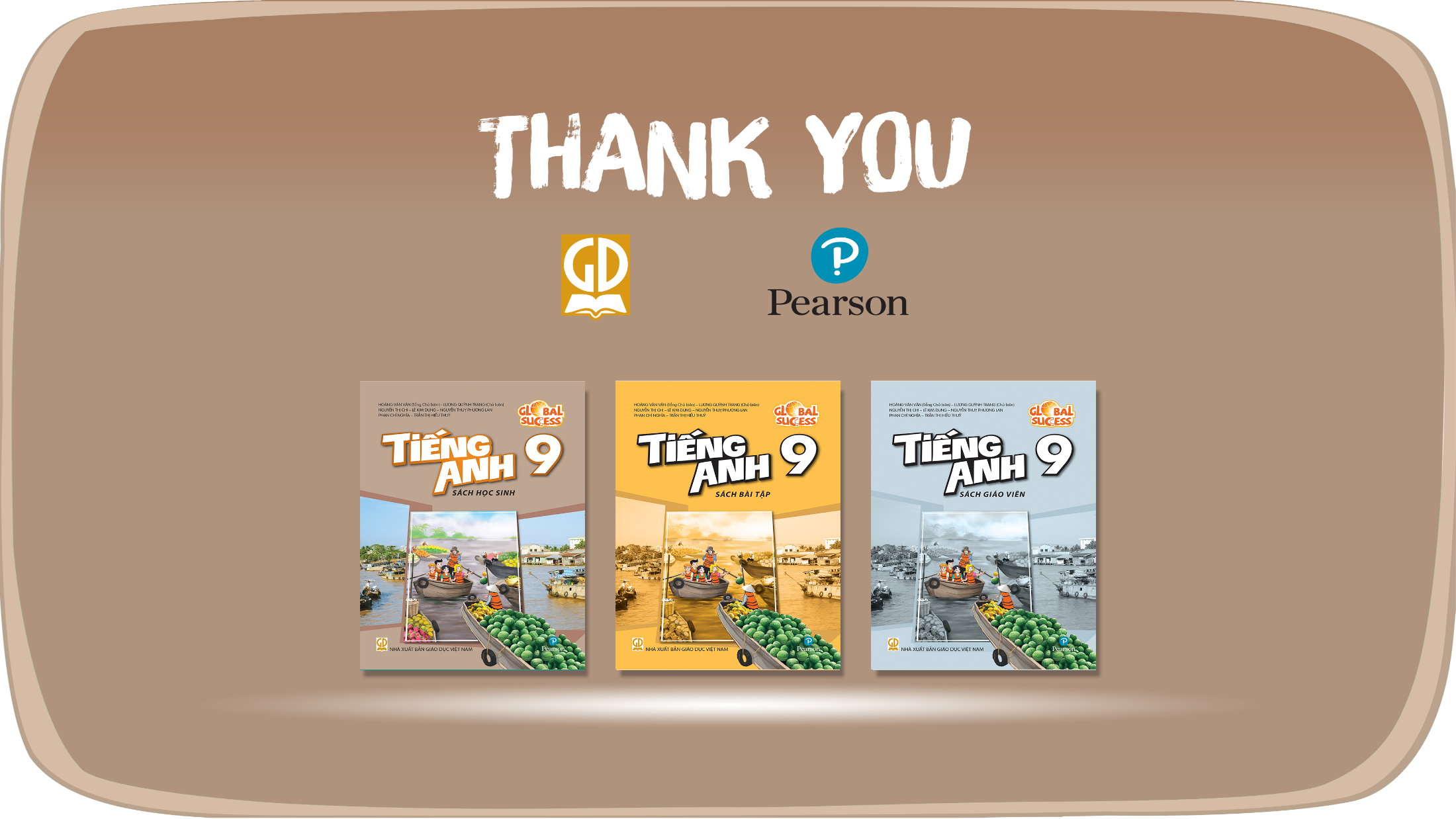 Website: hoclieu.vn
Fanpage: facebook.com/www.tienganhglobalsuccess.vn/